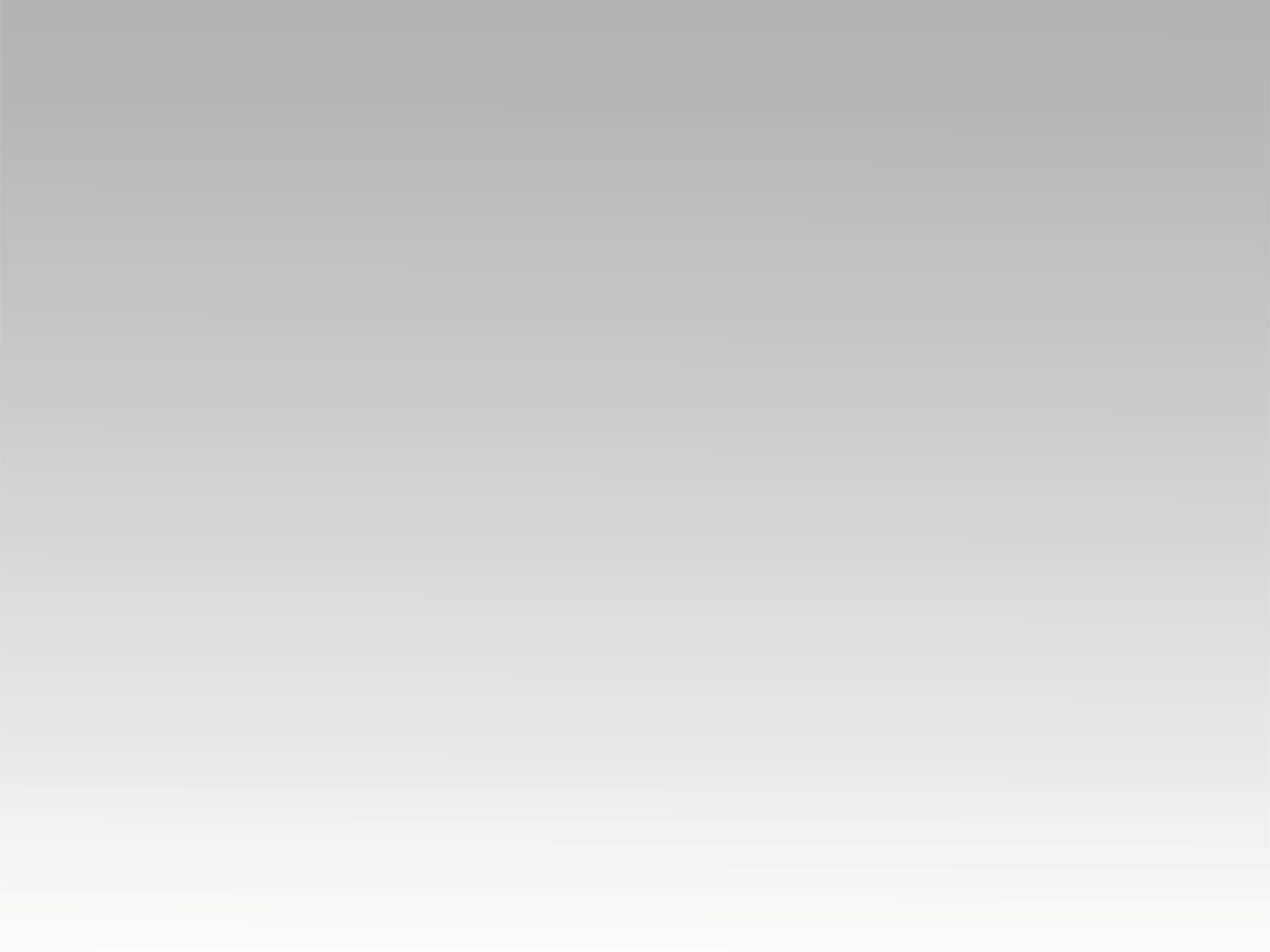 تـرنيــمة
بفضل نعمتك
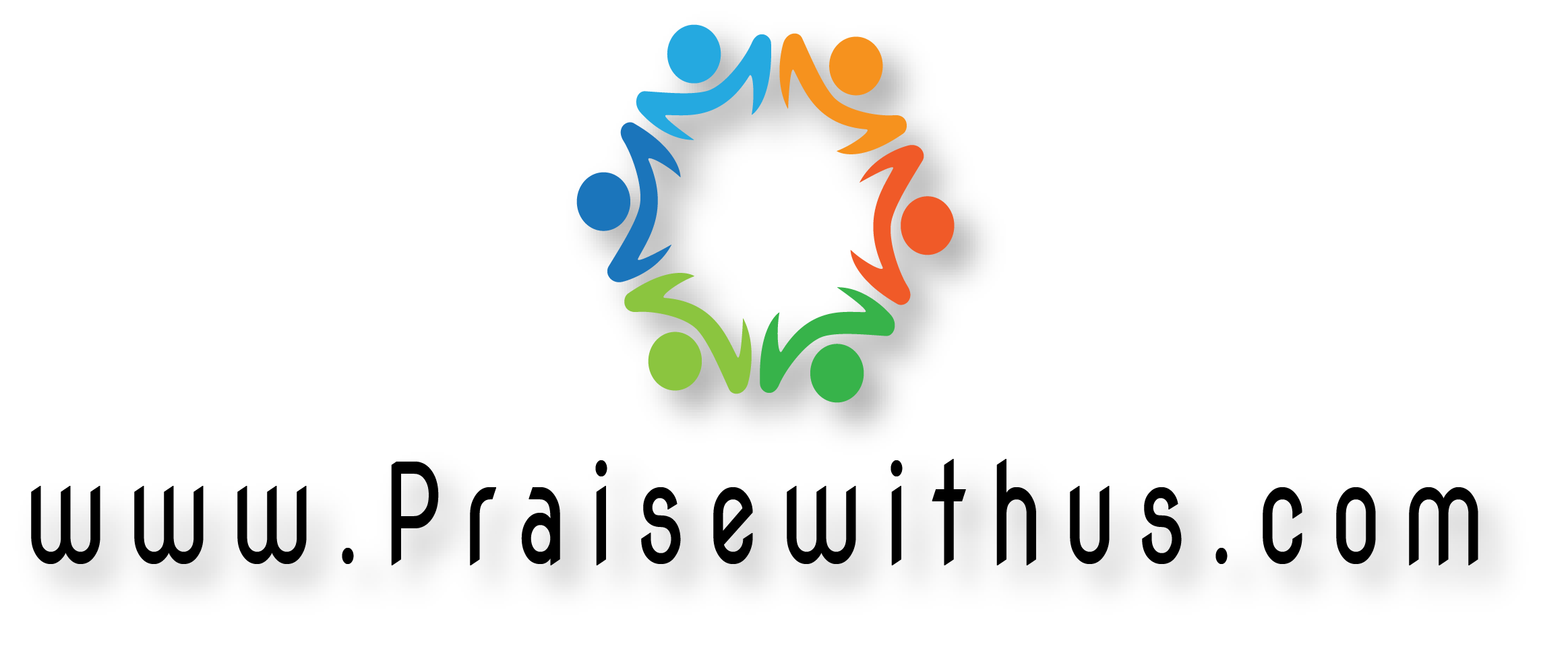 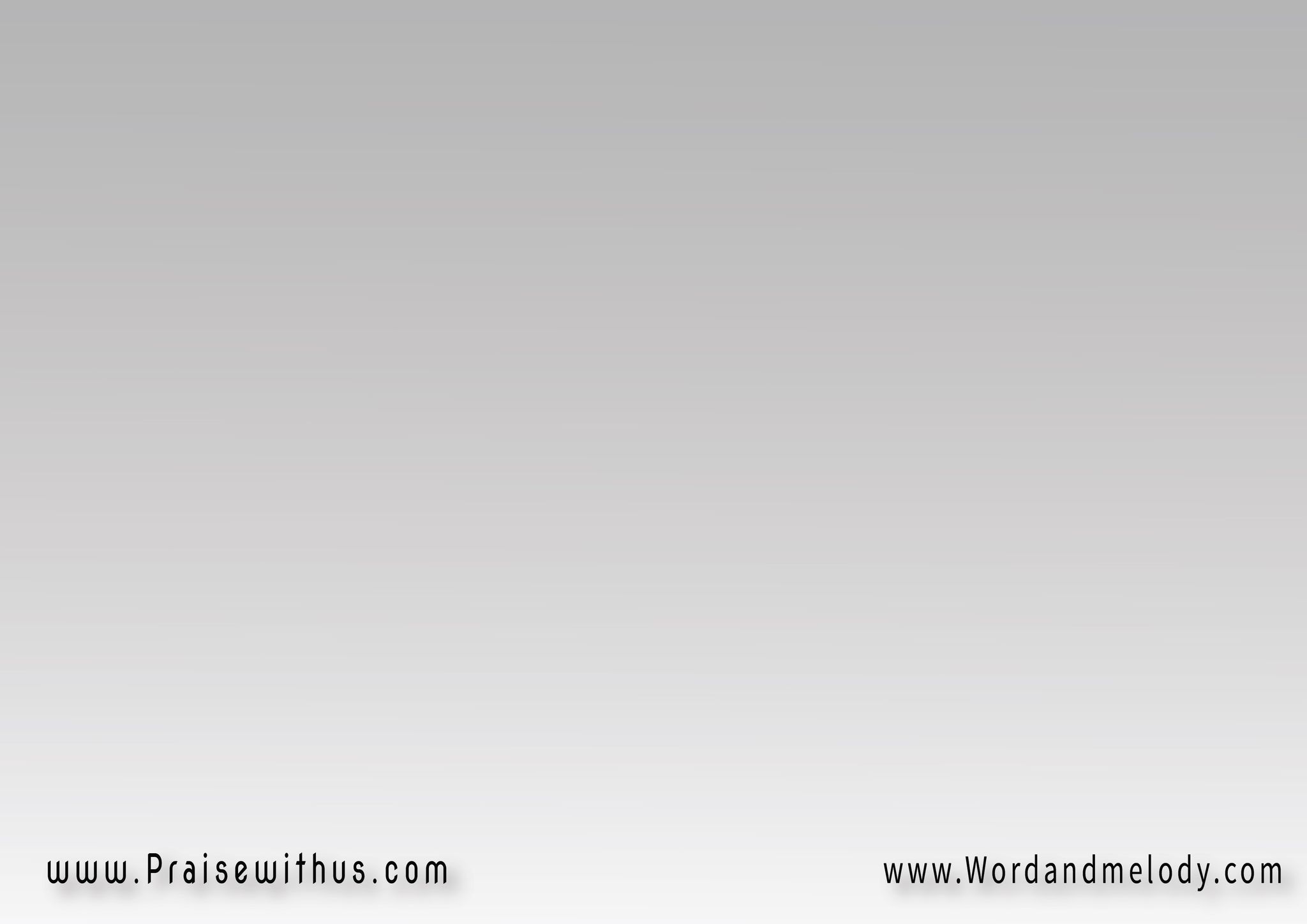 1- بفَضلِ نِعمَتِكَ وَعُمقِ رَحْمَتِكَآتي لِمَحَبَّتِكَ وأرتمــــــــي عَلَيْكإروِ ظمــــأ قلبي وَشَوْقي وحُبِّيفَرَاحَتـــي يارَبِّي وَحَاجَتي إلَيْك
be faDli neamateka wa aomqi rahmatekaati le mahabbateka wa artami aalaykerwi zama qalbi wa shawqi wa hobbifa rahati ya rabbi wa hajati elayk
I come to Your love by Your grace and cast myself unto You.
 Quench the thirst in my heart, my need and my comfort is in You.
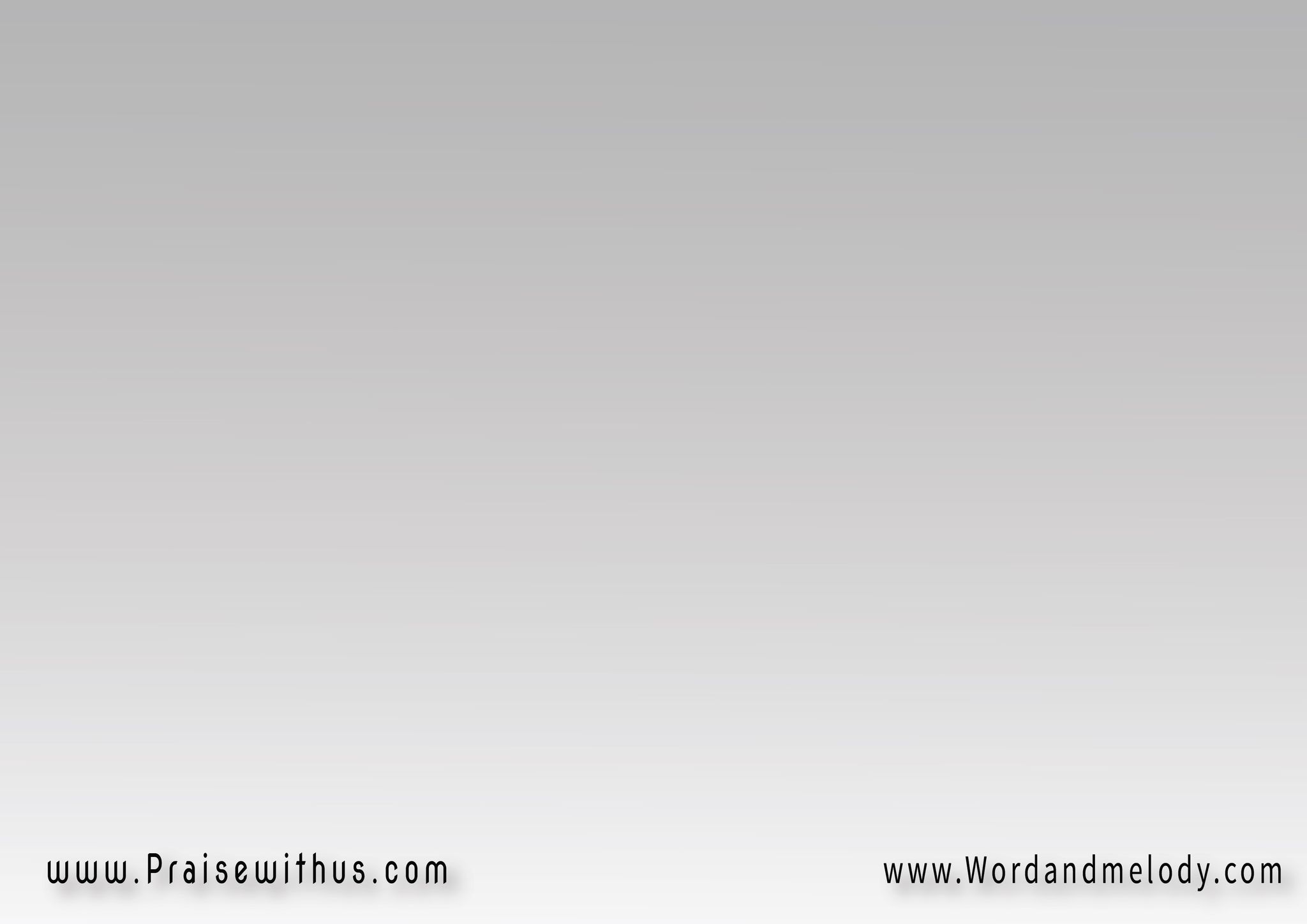 القرار:تَحْمَدُكَ الشِّفاه وتَنحَني الجِبَاهلِشَخصِكَ يا الله فأنتَ خَالِقُهَـاتُسَبِّحُ القُلُـــوبْ أمَامَك تذوبْفاسمُكَ مَهُوبْ وأنتَ سَيِّدُهَــا
tahmadokash elshefah wa tanhani eljebahle shakhSeka ya allah fa anta khaleqohatosabbeho alqolob amamaka tathobfa esmoka mahob wa anta sayedoha
All souls give thanks and worship You; the creator.
 Hearts melt as they praise You; Master.
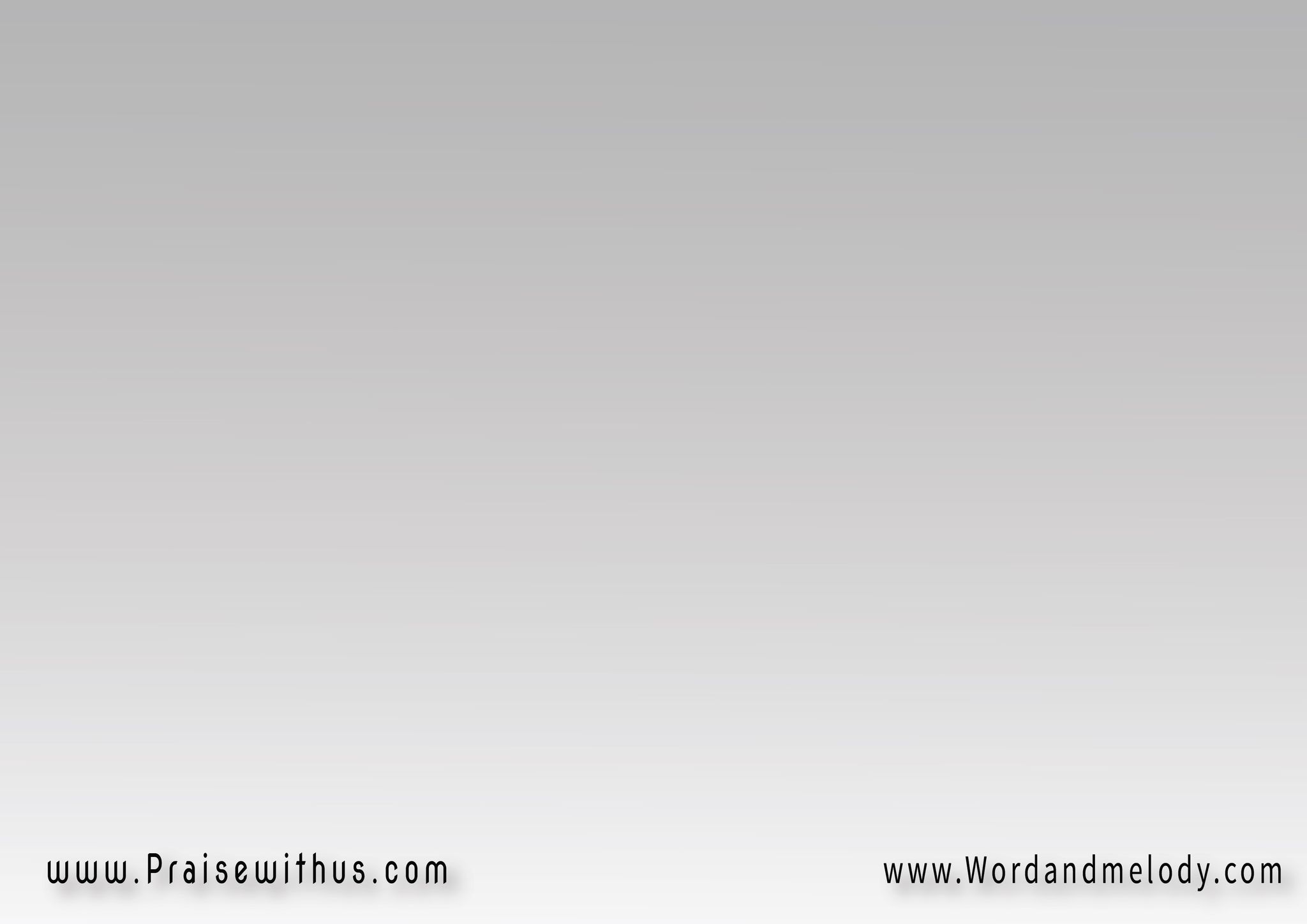 2- إلَهي ما أبهَاكْ ما أعْظَمَ غِناكْفَعَيْشِي في رِضَاكْ شَوقـي وَلَذَّتيلِذا انتَظَرْتُكَ وعَيْني نَحْــــــــوَكَوتَحتَ ظِلِّكَ تَطِيبُ جَلسَتـــــــي
elahi ma abhak ma aazama ghenakfa aayshi fi reDak shawqi wa laththatileth antazartoka wa aayni nahwakawa tahta zelleka tateebo jalsati

Lord, how wonderful You are. I long to live for You.
 I wait for You and I find comfort when I sit under Your shade.
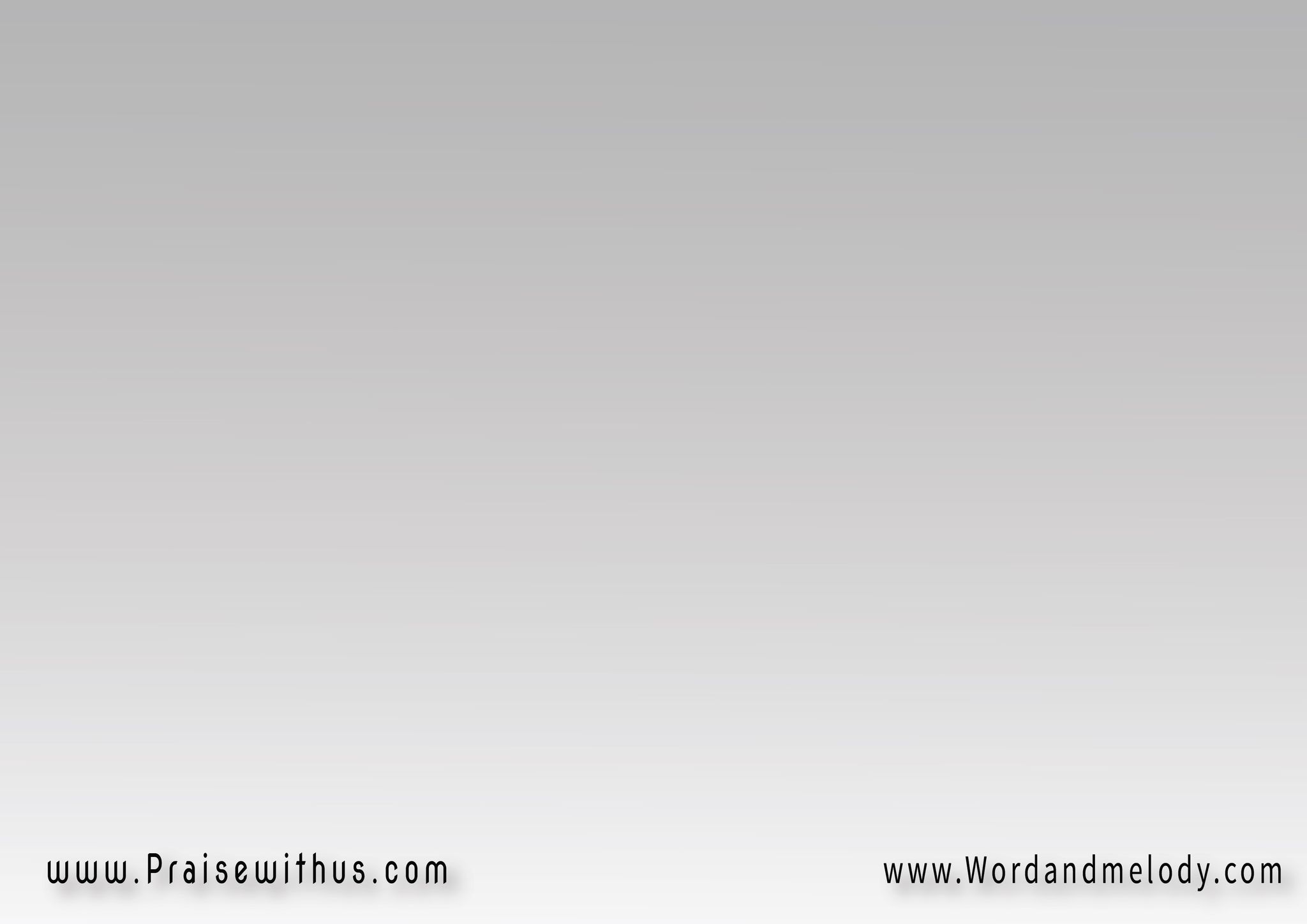 القرار:تَحْمَدُكَ الشِّفاه وتَنحَني الجِبَاهلِشَخصِكَ يا الله فأنتَ خَالِقُهَـاتُسَبِّحُ القُلُـــوبْ أمَامَك تذوبْفاسمُكَ مَهُوبْ وأنتَ سَيِّدُهَــا
tahmadokash elshefah wa tanhani eljebahle shakhSeka ya allah fa anta khaleqohatosabbeho alqolob amamaka tathobfa esmoka mahob wa anta sayedoha
All souls give thanks and worship You; the creator.
 Hearts melt as they praise You; Master.
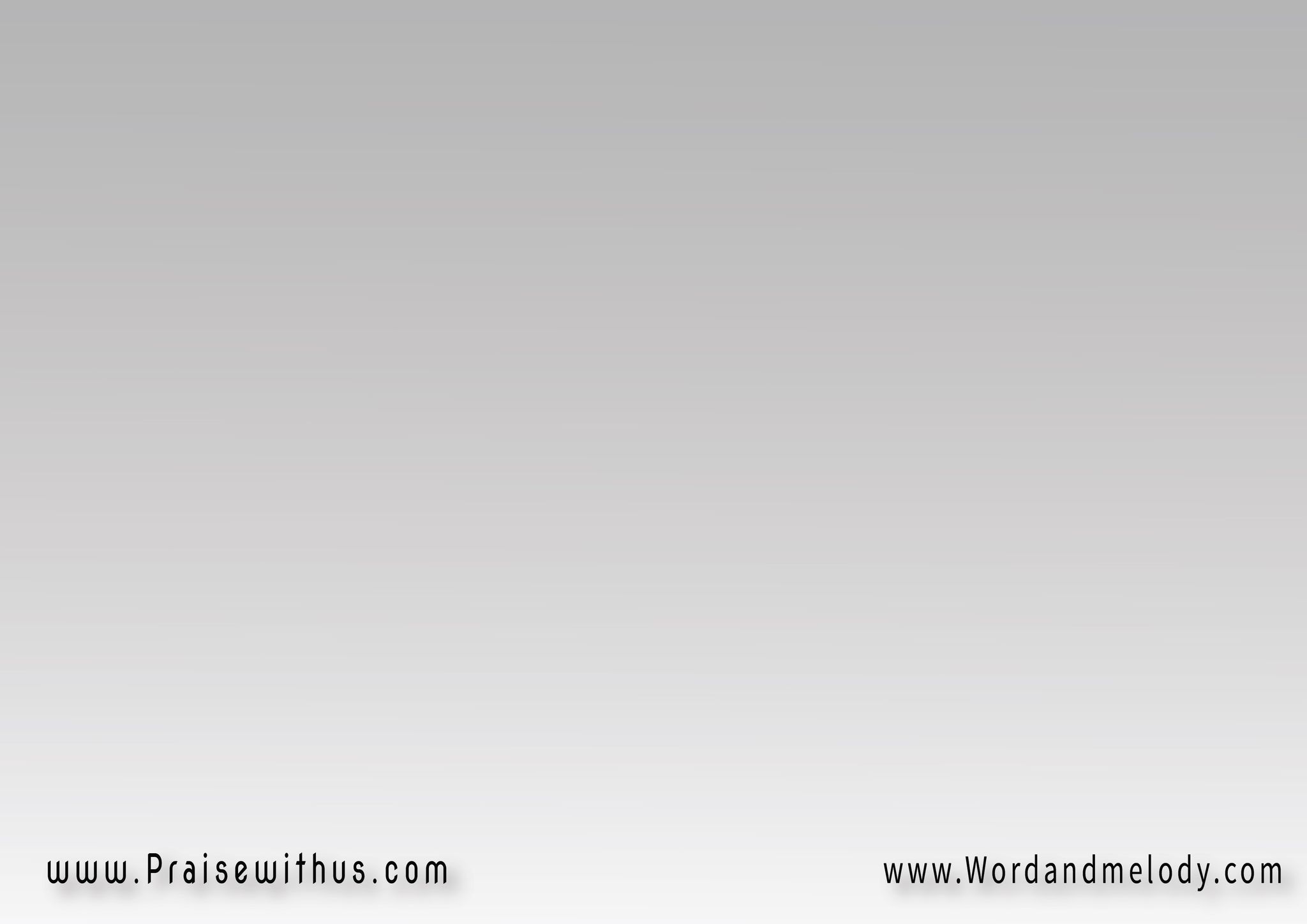 3- إلَهي صَخرَتي حِصْني وقُوَّتيفَكُلُّ بَهجَتـــــــــي بِقُربِكَ يَســوعيا فَرحَتـــــــــــي بِكَ فُزتُ بِحُبِّكَوَقُرْبَ قَلبِكَ أُحِبُّكَ يَســـــــــــوع
elahi Sakhrati heSni wa qoatifa kollo bahjati be qorbeka yasouya farhati beka fozto be hobbekawa qorba qalbeka ohebboka yasou

My Lord is my rock, power and joy. I won Your love,
 I rejoice close to You; beloved Jesus.
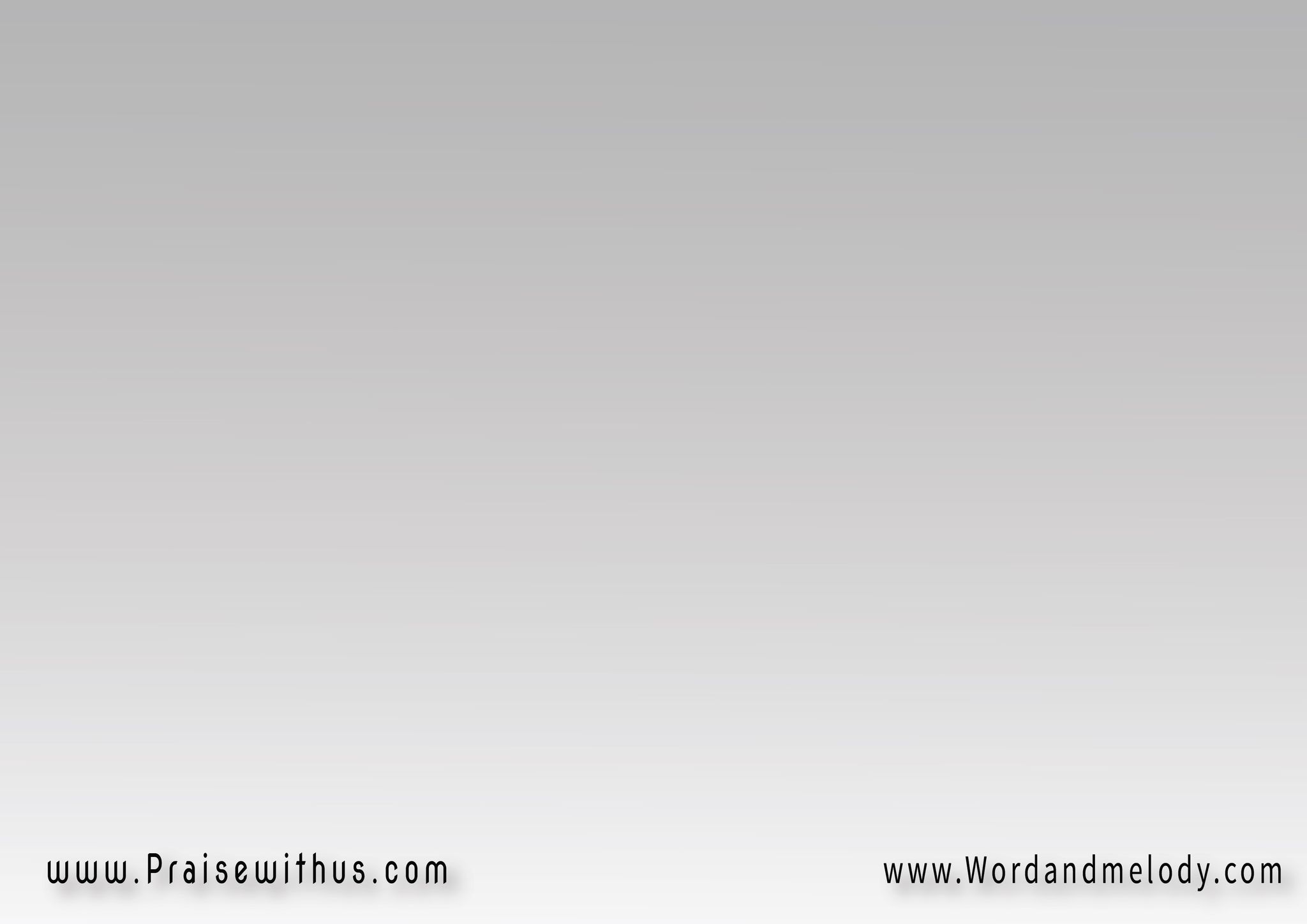 القرار:تَحْمَدُكَ الشِّفاه وتَنحَني الجِبَاهلِشَخصِكَ يا الله فأنتَ خَالِقُهَـاتُسَبِّحُ القُلُـــوبْ أمَامَك تذوبْفاسمُكَ مَهُوبْ وأنتَ سَيِّدُهَــا
tahmadokash elshefah wa tanhani eljebahle shakhSeka ya allah fa anta khaleqohatosabbeho alqolob amamaka tathobfa esmoka mahob wa anta sayedoha
All souls give thanks and worship You; the creator.
 Hearts melt as they praise You; Master.
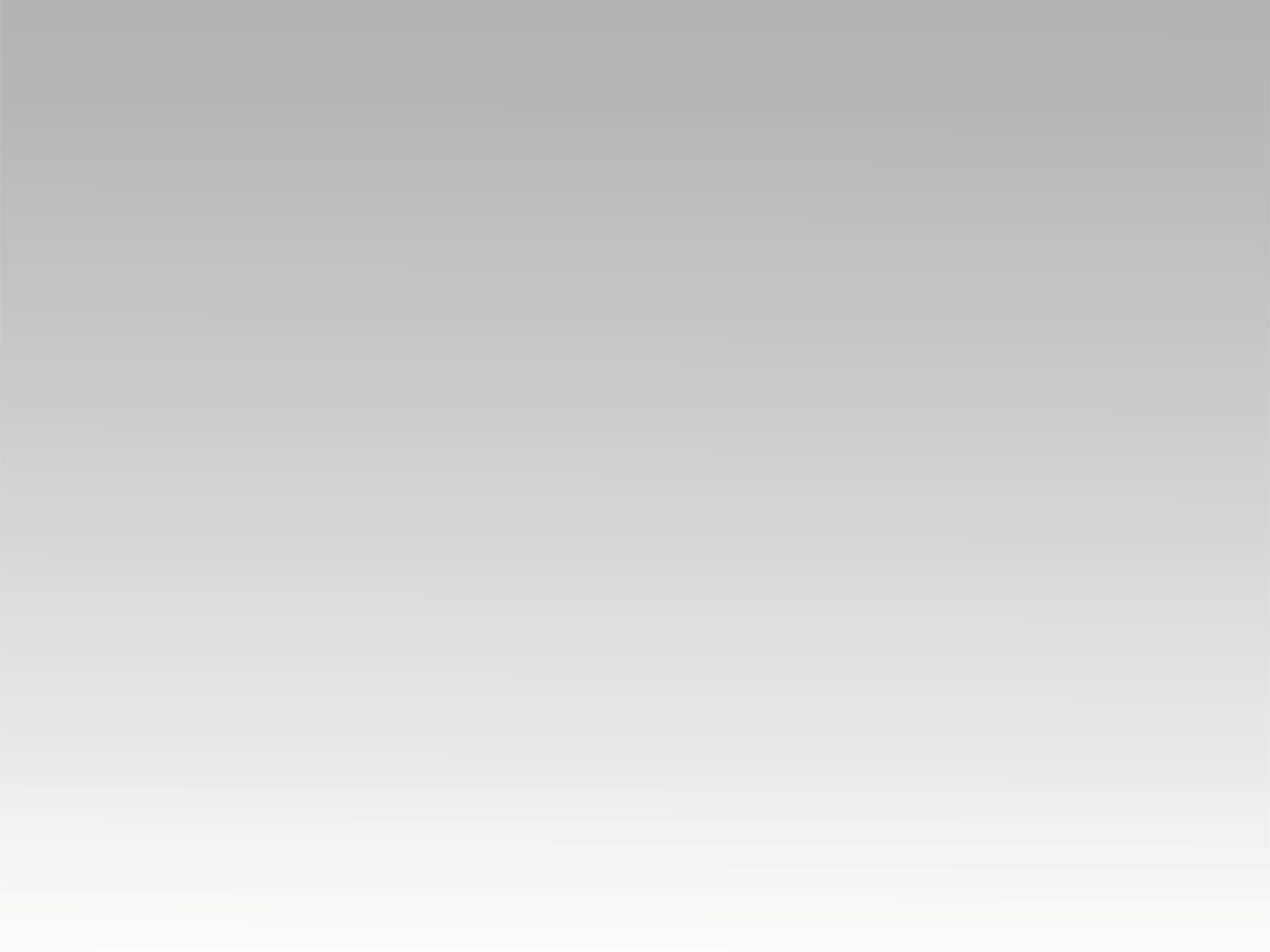 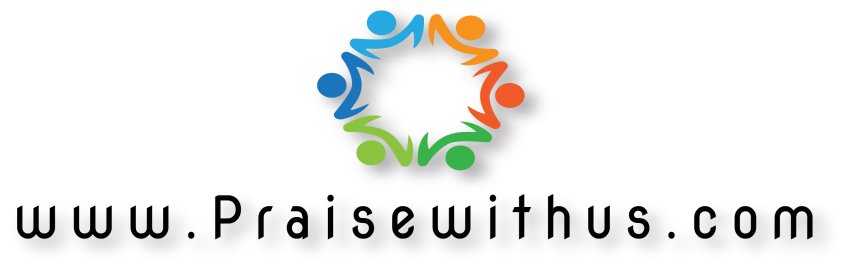